Kopernika I nasze liceum
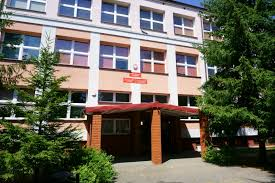 Zalążek naszego liceum powstał tuż po odzyskaniu przez Polskę niepodległości w 1919 roku. 
Było to prywatne, koedukacyjne, 
3-klasowe gimnazjum. 
Imię Mikołaja Kopernika przyjęło cztery lata po jego założeniu, a status liceum przyjęło 21 sierpnia 1948 roku.
Dnia 19 lutego 1473 roku przy ulicy Świętej Anny w Toruniu  (obecnej ulicy Kopernika) urodził się Mikołaj  Kopernik, syn Mikołaja - kupca z Krakowa oraz matki  torunianki - Barbary z domu Watzenrode. 
Kopernik uczył się w szkole parafialnej łaciny, rachunków i śpiewu.
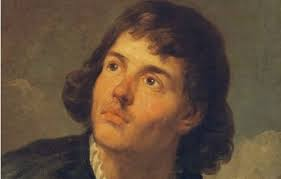 Kopernik posiadał rodzeństwo: starszego brata  Andrzeja oraz dwie siostry Barbarę i Katarzynę.  Krótko przed śmiercią ojca w 1483 roku rodzina  Koperników przeniosła się do kamienicy przy  Rynku Staromiejskim. Kiedy ojciec umarł  Mikołaj miał zaledwie dziesięć lat jego oficjalnym został wuj Łukasz  Watzenrode.
Dom Kopernika w Toruniu
W osiemnastym roku życia za sprawą wuja Łukasza Watzenrode Kopernik  udał się do Krakowa na studia uniwersyteckie, pobierał wówczas nauki akademickie w dziedzinie geometrii, trygonometrii, matematyki oraz astronomii. 
Następne lata to kolejne studia we  Włoszech w Bolonii na wydziale prawa kanonicznego (1496-1500), a  następnie w Padwie w latach 1501-1503, gdzie studiował medycynę. W roku  1503 Kopernik obronił przewód doktorski z prawa kanonicznego, ale na  doktorat z medycyny nie starczyło już czasu, ani pieniędzy.
Mikołaj Kopernik podczas swego pobytu we Włoszech cenił sobie bardzo  znajomość z astronomem włoskim Domenico Maria di Novara, z którym  zapewne obserwował ciała niebieskie i przy którym umocnił swoje zainteresowanie gwiazdami i tajemnicami wszechświata. Po okresie nauki Kopernik wrócił na Warmię, aby służyć kapitule, która umożliwiła mu  ukończenie studiów.
Na Warmii Mikołaj prowadził szeroko zakrojoną działalność publiczną. 
Brał  udział w zjazdach stanów pruskich u boku swego wuja Łukasza Watzenrode,  biskupa warmińskiego. 
Opracował traktat monetarny tj. rozprawę o sposobie  bicia monet, w której jako pierwszy wśród ekonomistów udowadnił, że dobra  moneta wypierana jest z obiegu przez gorszą. 
Był współautorem  pierwszych map Warmii, Prus Królewskich, Zalewu Wiślanego i Królestwa  Polskiego. 
Tłumaczył dzieła greckie na łacinę, otrzymywał też zaproszenie  wyższych władz kościelnych w Rzymie do współpracy przy projekcie reformy  kalendarza. Najwięcej jednak czasu poświęcił obserwacji gwiazd.
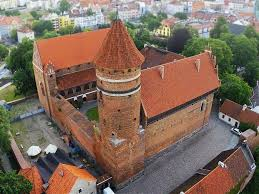 W roku 1516 Mikołaj Kopernik zostł mianowany
administratorem dóbr wspólnych kapituły. 
W 1521 roku Kopernik, jako administrator  przygotowuje miasto i zamek olsztyński do obrony przed Krzyżakami. Atak krzyżacki został odparty 
i miasto nie zostało zdobyte. Jeszcze w tym samym roku, Kopernik  został komisarzem Warmii. 
W roku 1523 zostaje generalnym administratorem diecezji warmińskiej. W tym czasie wrócił do Fromborka i  tam pozostał już do śmierci. We Fromborku zajmował się sprawami  administracyjnymi, leczeniem chorych oraz dalszymi pracami nad nowym  układem słonecznym.
Kiedy w roku 1537 umiera biskup Ferber, kapituła warmińska wśród 
4  kandydatów na to stanowisko wysunęła między innymi kandydaturę  Kopernika. Jednakże król, do którego należała decyzja w tej sprawie  wybrał na biskupa warmińskiego Jana Dantyszka. Była to jednak mimo
wszystko propozycja najwyższej rangi jaką Kopernik w swoim życiu otrzymał.
We Fromborku zajmuje się Kopernik astronomią i pracuje  nad swym wiekopomnym dziełem 
o wszechświecie. Przy obserwacji planet  posługuje się głównie trzema instrumentami, które sam wykonał: kwadrantem  słonecznym (służącym do obliczenia szerokości geograficznej miejsca  obserwacji), sferą armilarną (tzw. astrolabium - do wyznaczania kątów  współrzędnych planety) oraz triquetrum (narzędzie paralaktyczne do obserwacji księżyca). Swą nową teorię podaje w zarysie 
w tzw. "Komentarzyku", który w odręcznych odpisach krąży po całej Europie.
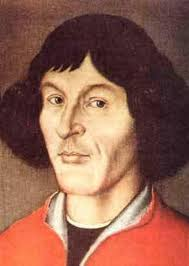 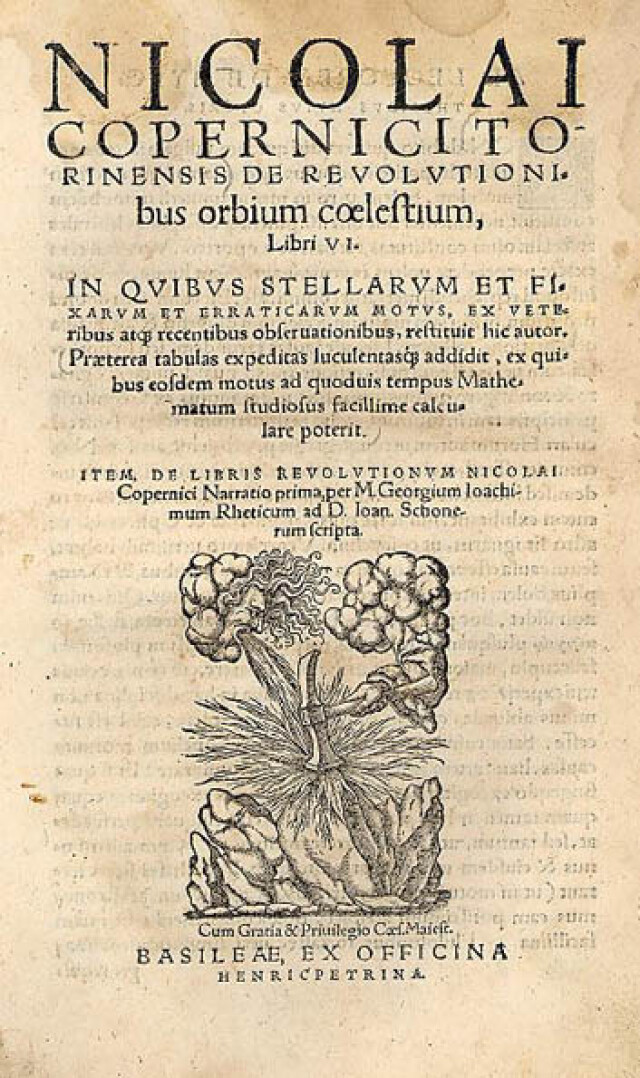 Pracę nad dziełem ,,De revolutionibus" rozpoczął Kopernik około 1515 roku  i  właściwie do końca życia ciągle wnosił do niej poprawki. W maju 1539 roku  przybył do Fromborka młody uczony niemiecki Jerzy Joachim von Lauchen zwany Retykiem. Po długich namowach przekonuje on astronoma do wydania drukiem dzieła 
,,O obrotach sfer niebieskich". 
Ukazuje się ono  drukiem w 1543 roku w Norymbergii, 
w drukarni Jana Petreiusa pod tytułem ,,De revolutionibus orbium coelestium libri VI", a dedykowane zostaje  papieżowi Pawłowi III.
Mikołaj Kopernik przetłumaczył z języka greckiego na łacinę zbiór 85 listów:
Teofilakta scholastyka Symokatty listy obyczajowe, sielskie i miłosne w  przekładzie łacińskim (Theophilacti Scolastici Simocatti Epistole morales,  rurales et amatoriae, interpretatione latina). Tłumaczenie to ukazało się  drukiem w drugiej połowie 1509 w oficynie Jana Hallera w Krakowie.
Wstrzymał Słońce, ruszył Ziemię
Tymczasem Kopernik ciężko zachorował, zmarł 24 maja 1543 roku.
Został pochowany w podziemiach katedry  fromborskiej, w pobliżu ołtarza należącego do jego kanonii. Jak głosi legenda,  pierwszy egzemplarz swojej książki dostał na łożu śmierci. Miał wylew, nie  mógł więc wprowadzić żadnych poprawek, ale zdołał jeszcze przed śmiercią zobaczyć swoje dzieło wydane drukiem. Do historii Mikołaj Kopernik przeszedł jako geniusz kosmologii, który przyspieszył rewolucję naukową.